Commissioning of the FRoST telescope
Amanda Binkley
David Trilling
Northern Arizona university
What is FRoST?
FRoST (Flagstaff Robotic Survey Telescope)
Goal: Rapid response research of Near Earth Asteroids (NEAs)
Status: Close to full robotic operation
In collaboration with Lowell Observatory 
  and University of Arizona’s Catalina 
  Sky Survey.
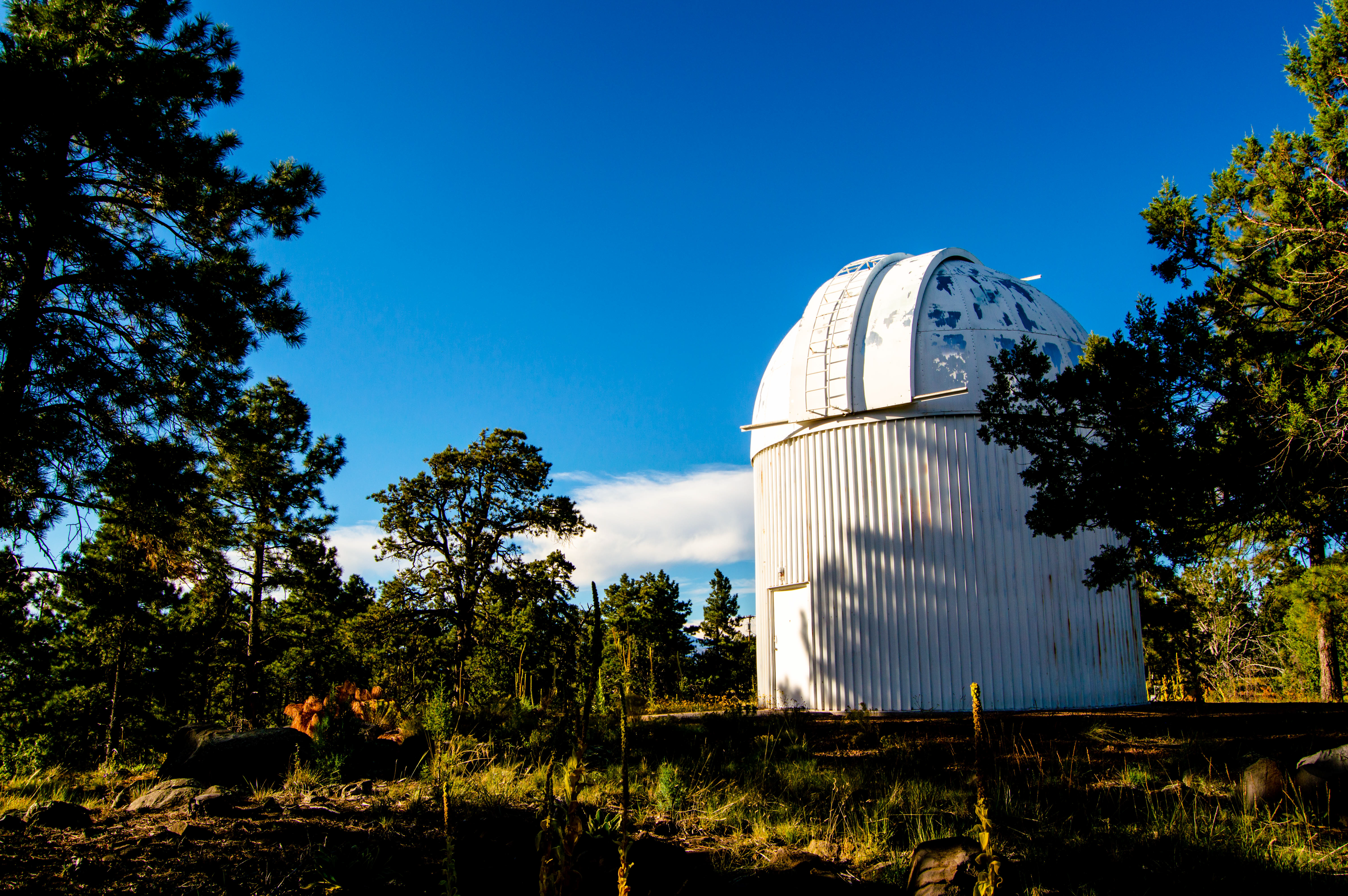 What is FRoST?
Anderson Mesa ~15km southeast of Flagstaff, AZ
Formerly LONEOS under Lowell
Funded in 2012 to fully roboticize
2016 Jan 1, facility was renamed
 FRoST
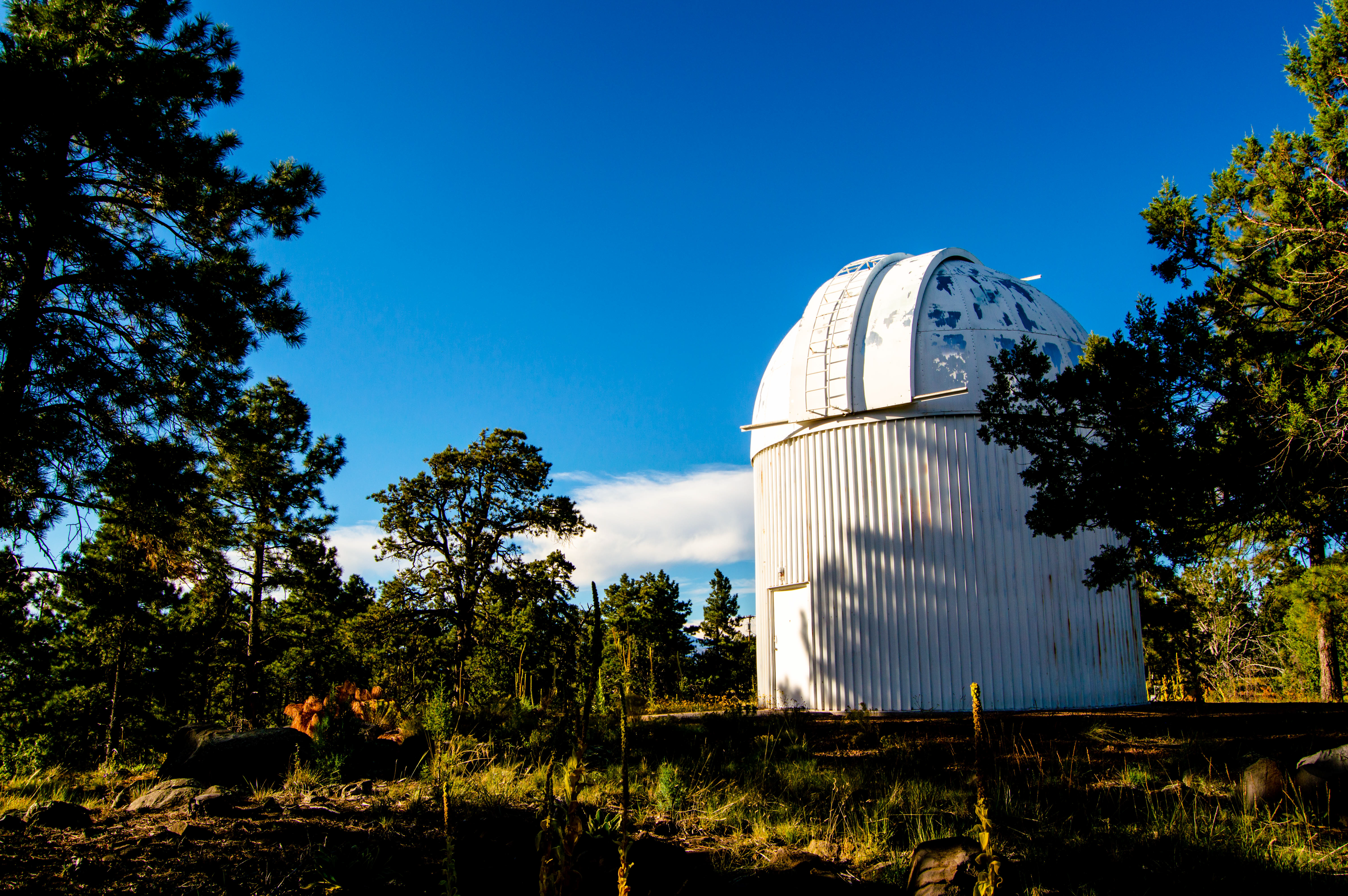 Near earth asteroids
Small Solar System bodies whose orbits pass close to Earth
More than 15000 have been discovered
Future data will be taken of orbit, composition, and taxonomic class
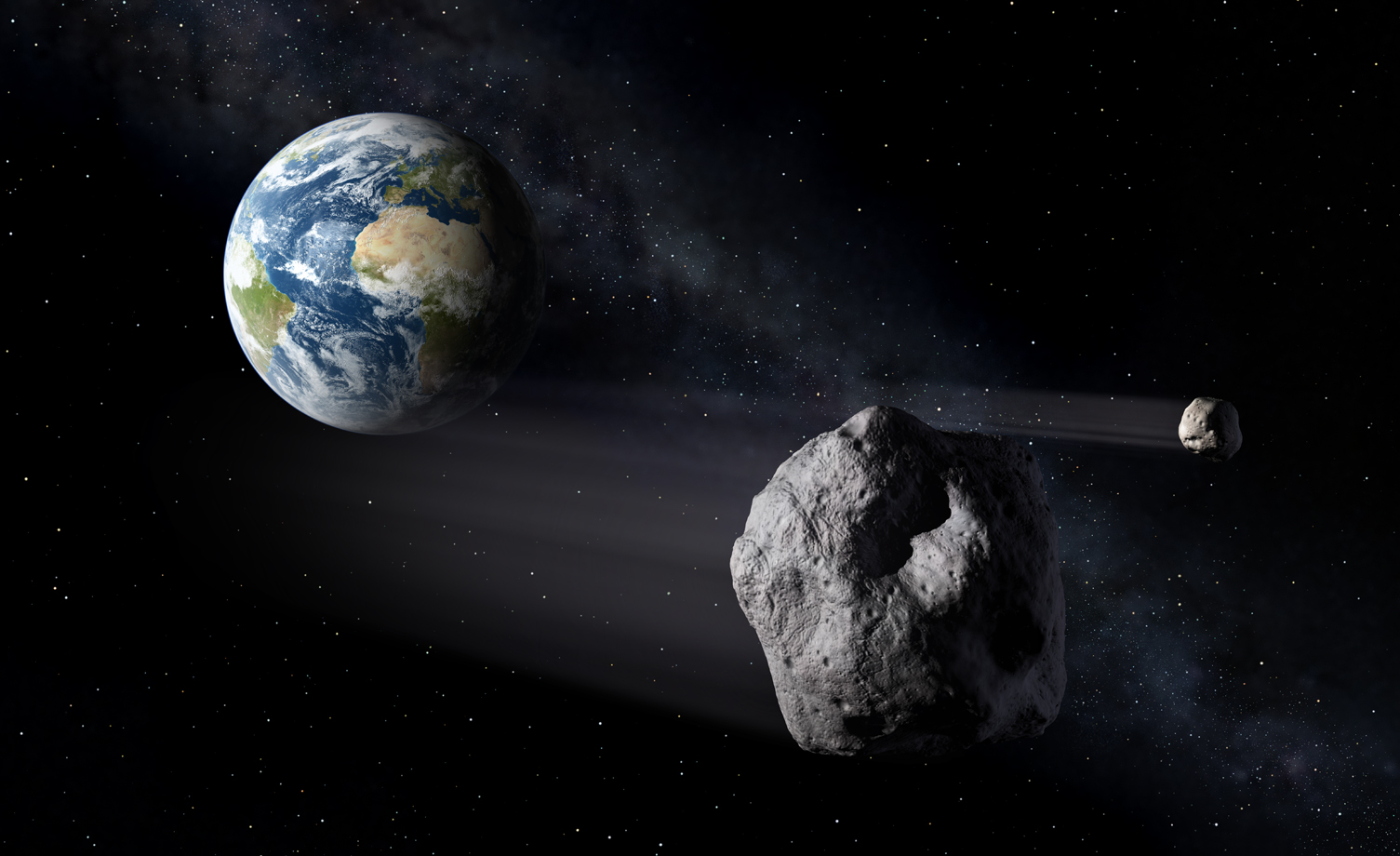 The Planetary Society
My contribution
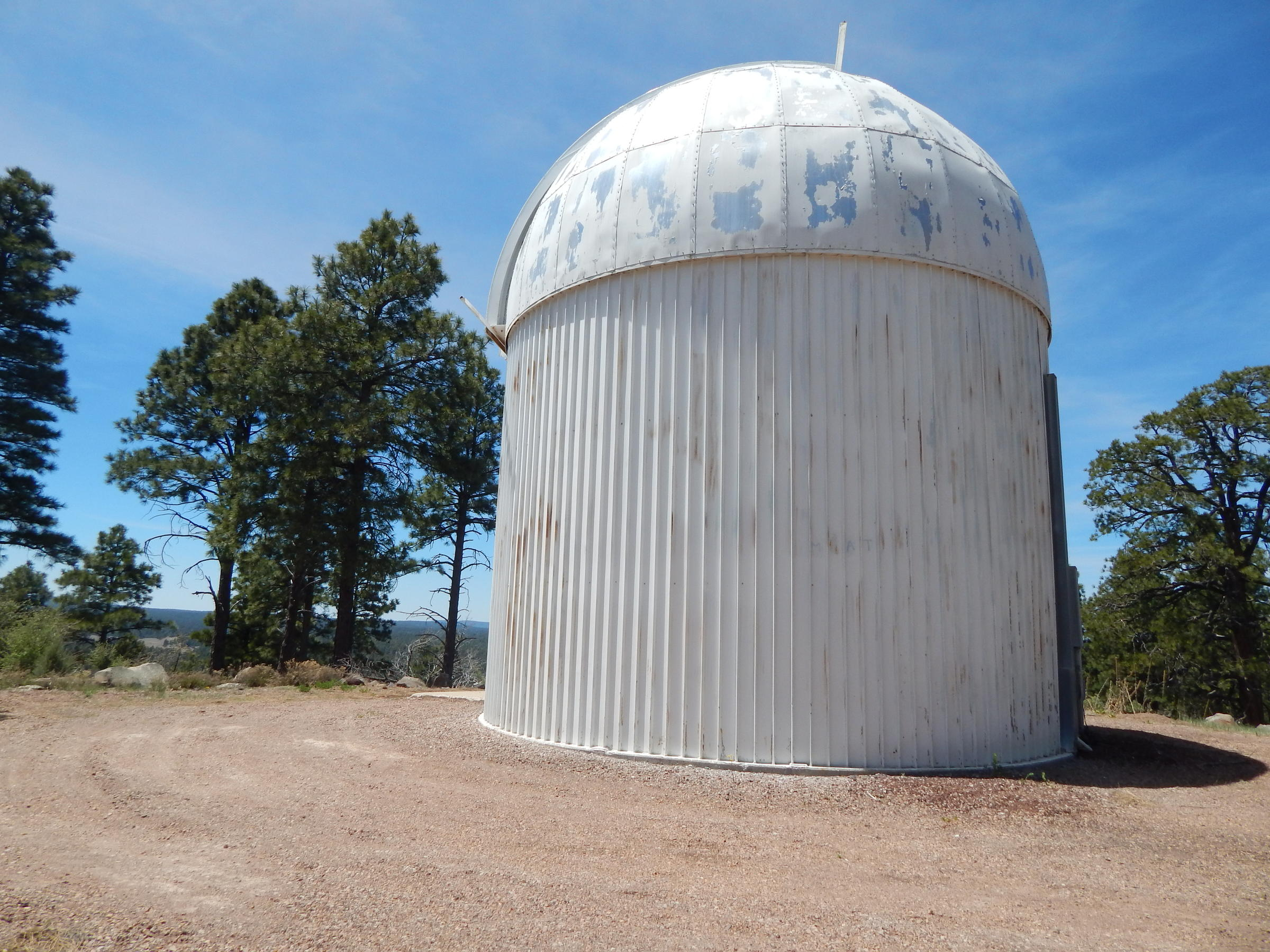 Coding scripts
Suggestion of new hardware
Test observing run
Fits files
Combining raw data files from the FRoST system into standard FITS files
Image file supported by many coding programs for astronomy
.temp image file and .head plain text file with meta data
Primarily created in Python version 3.6
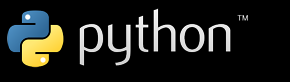 https://www.python.org/
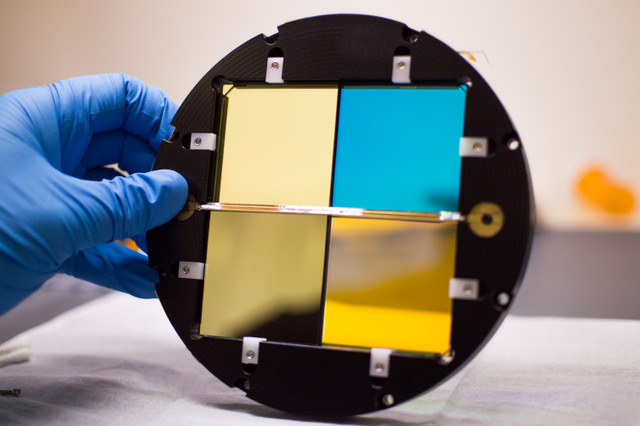 Bias subtraction and flat correction
Cleans up image quality
Bias: A zero second exposure with the shutter 
  closed
Flat: A greater than zero second exposure of 
  the sky at twilight 	
Created a filter with four quadrants 
Took test frames at FRoST and fine tuned
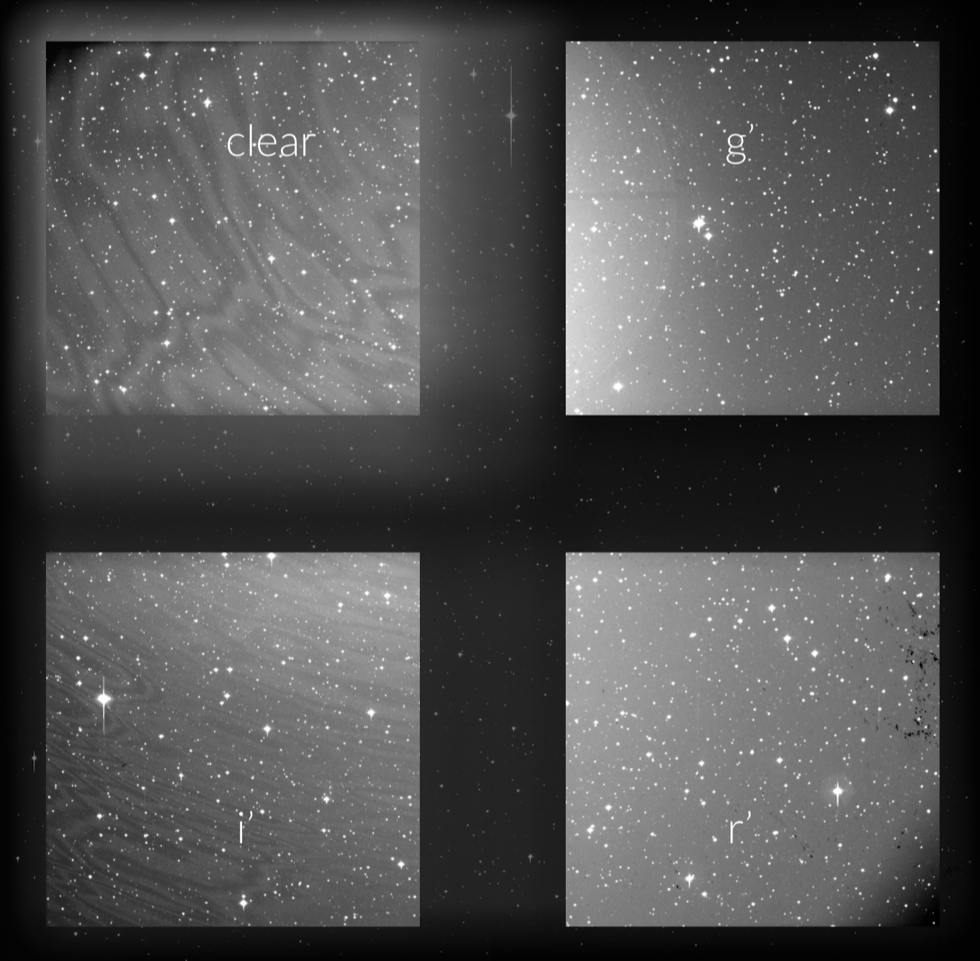 Calculation of local Sunrise/Sunset/weather
Needed so that the telescope can know when to open and close.
High humidity, rain, snow, and other weather conditions can harm the telescope and data
Also conducted through Python
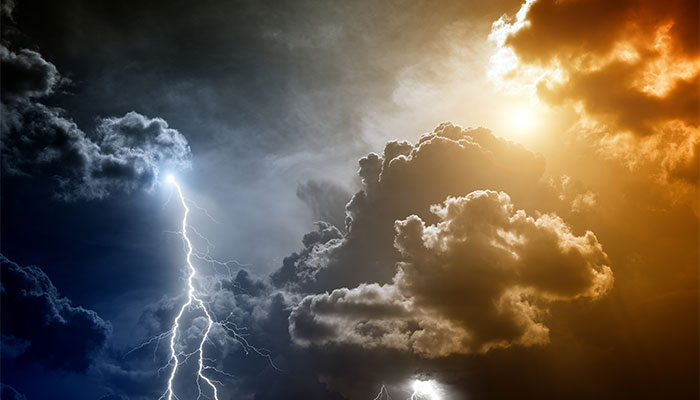 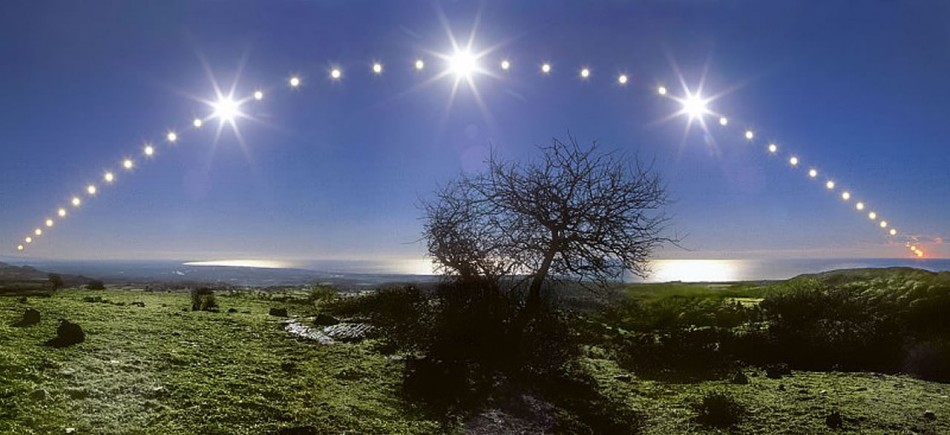 Cray Inc.
ScienceBlogs
Hardware
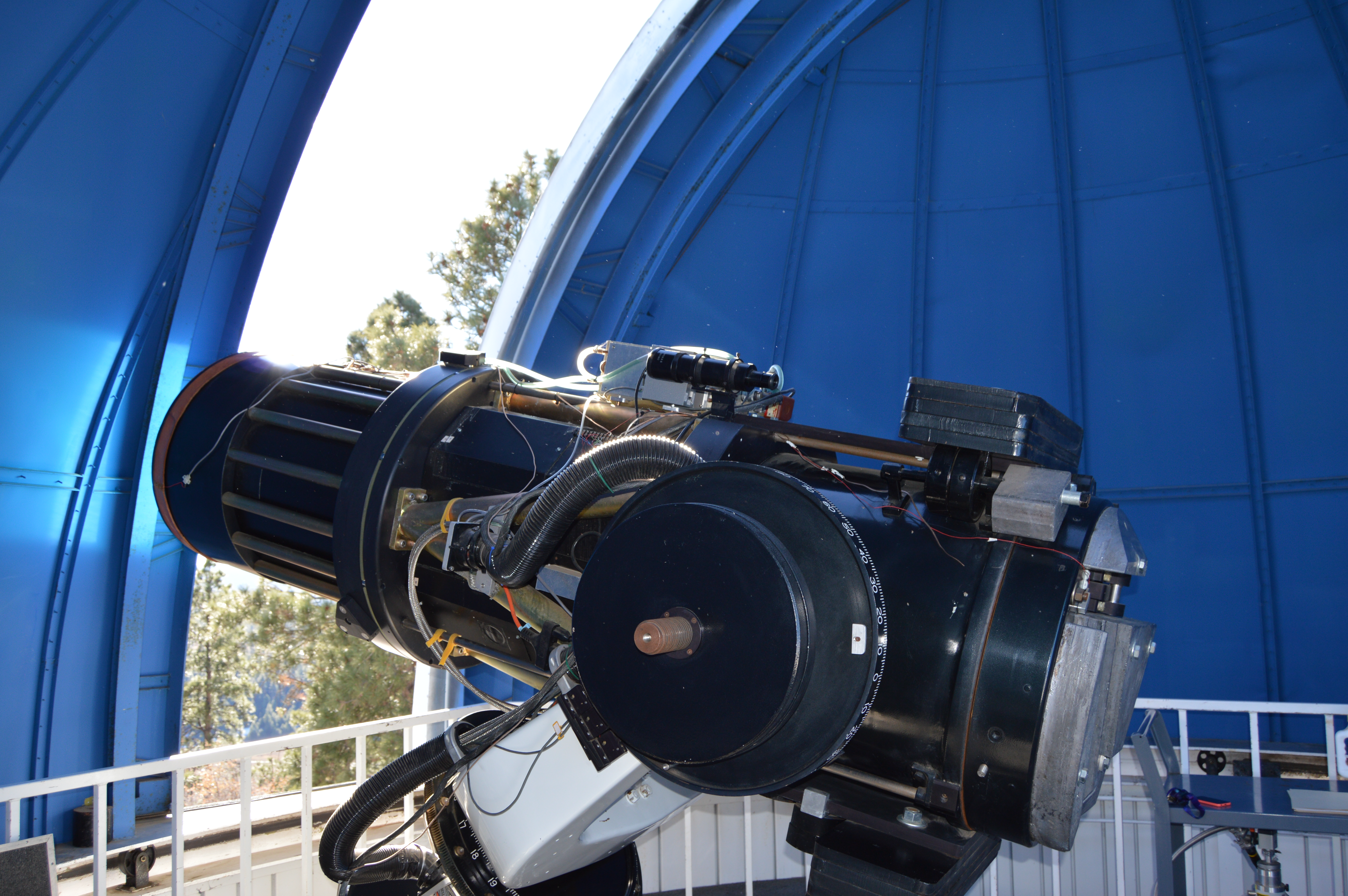 Locks
Cameras 
Lens Cover
Future Work
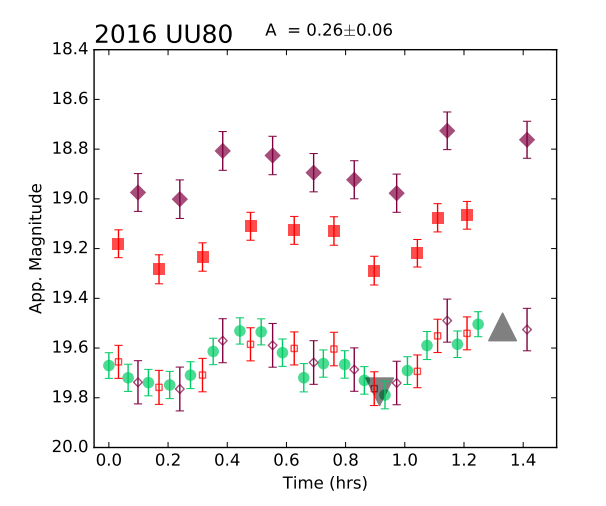 Refining the orbits of NEOs
Planetary defense
Finding light curves and colors
 of NEOs
- Determines shape and composition
'Erasmus et al. 2017'
Special thanks
Dr. David Trilling
Dr. Andrew McNeill
Dan Avner
Kathleen Stigmon
Dr. Nadine Barlow
References
Andrew McNeill
Dan Avner
Questions?